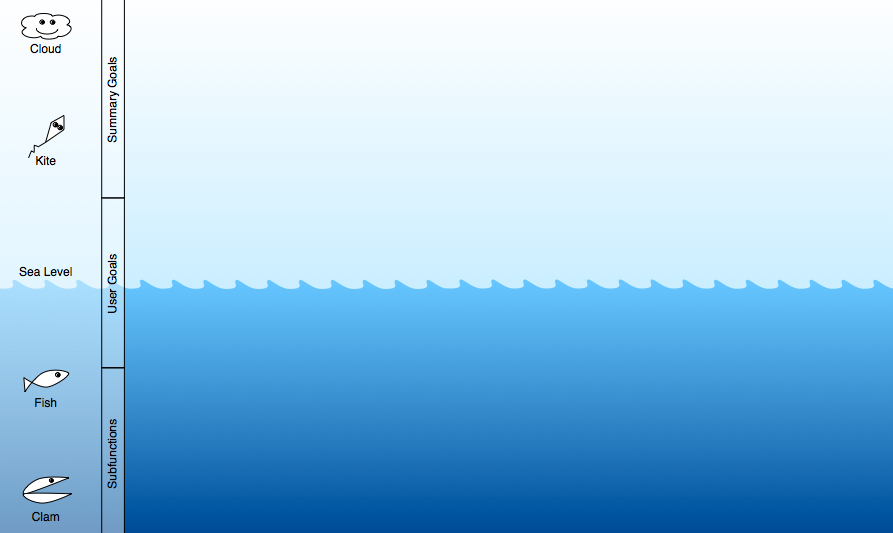 Log into system
Hit tab key
Register a new customer
Get paid for a car accident
Complete an online auction purchase
Buy a book
Provide student loans